2.9 Équations exponentielles et logarithmiques
cours 21
Comme tous les types d’équations qu’on a vues jusqu’à présent, pour la résoudre il faut d’une manière ou d’une autre isoler la variable.
Pour ce faire, il faut parfois faire appel à des processus inverses.
Pour les équations exponentielles et les équations logarithmiques, on utilise le fait qu’ils sont inverses l’un de l’autre.
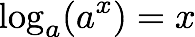 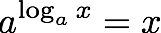 Contrairement à la racine carrée et aux inverses des rapports trigonométriques, les exponentielles et les logarithmes n’ont qu’une seule valeur.
Ce qui simplifie légèrement la résolution de telles équations.
Exemple:
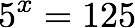 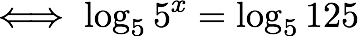 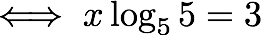 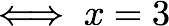 Exemple:
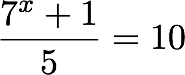 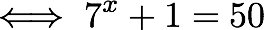 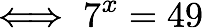 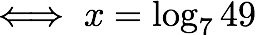 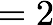 Exemple:
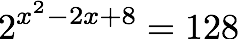 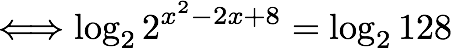 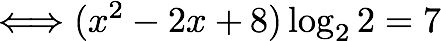 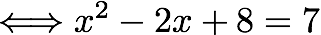 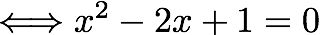 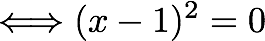 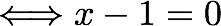 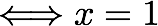 Exemple:
On prend le log en base 2 ou 3?
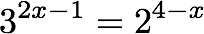 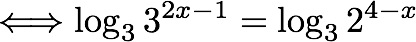 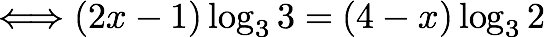 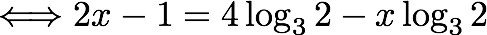 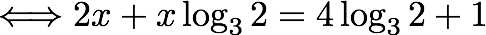 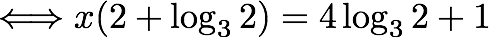 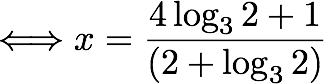 Faites les exercices suivants
p. 391 # 1
Lors de la résolution d’une équation logarithmique, on doit exclure les valeurs qui rendent les arguments des logarithmes zéro ou négatifs.
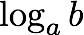 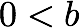 Exemple:
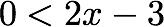 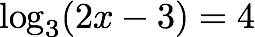 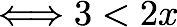 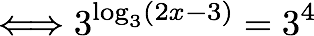 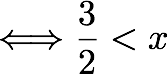 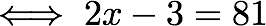 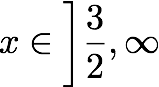 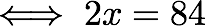 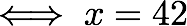 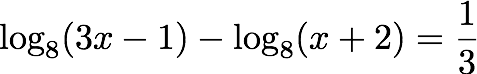 Exemple:
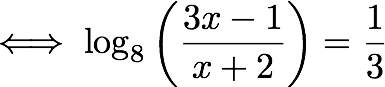 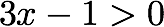 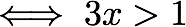 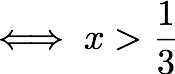 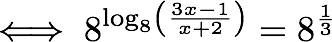 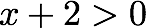 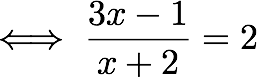 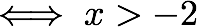 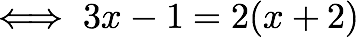 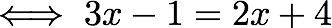 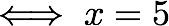 Faites les exercices suivants
p.394 Ex.11.9 #1
Devoir:
p.411 # 29 et 37